Fizika
11-sinf
Mavzu: 

Masalalar yechish.


O‘qituvchi: 
Toshkent shahar Uchtepa tumani 
287-maktab fizika fani o‘qituvchisi
Xodjayeva Maxtuma Ziyatovna.
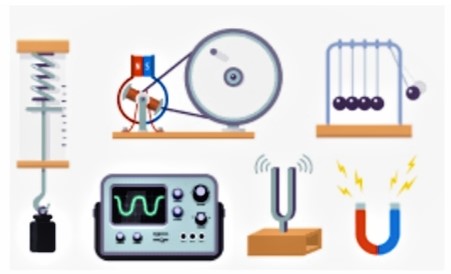 1-test
Radioaktiv yemirilishga duchor boʻlgan yadrolar qanday nomlanadi? 
turgʻun yadro; 
ona yadro
bola yadro;
yadro kvanti.
B) ona yadro;
2-test
Radioaktiv yemirilish natijasida hosil boʻlgan moddalar qanday nomlanadi? 
turgʻun yadro; 
ona yadro;
qiz yadro
yadro kvanti;
C) bola yadro;
3-test
A) Chapga ikki katak suriladi;
4-test
B) Havoning ionlashishi;
5-test
Yadro reaktorida qanday reaksiya roʻy beradi?
Boshqarilmaydigan yadro sintez reaksiyasi;
Boshqariladigan zanjirli parchalanish reaksiyasi
Boshqariladigan yadro sintez reaksiyasi;
Boshqarilmaydigan zanjirli parchalanish reaksiyasi.
B) Boshqariladigan zanjirli parchalanish reaksiyasi;
1-masala
Javob: 64 yildan soʻng 16 marta kamayadi.
2-masala
Yod-131 izotopining yarim yemirilish davri 8 sutka. Bu izotopning oʻrtacha yashash vaqti qanday (sutka)?
3-masala
4-masala
5-masala
6-masala
7-masala
Mustaqil bajarish uchun topshiriqlar
1. Radioaktiv moddaning yarim yemirilish davri 50 sutka. Bu izotopning oʻrtacha yashash vaqti qanday (sutka)? 
	2. 1 marta alfa 3 marta betta yemirilishdan keyin, element tartib raqami qanday oʻzgaradi?
	3. Radioaktiv moddaning yarim yemirilish davri 2 yil. Necha yildan soʻng modda atomlari soni 64 martaga kamayadi?